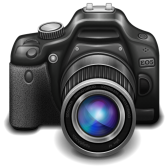 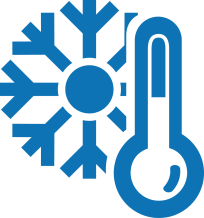 Система мониторингаторгового холодильного оборудования
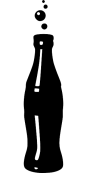 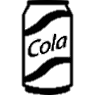 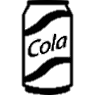 220V
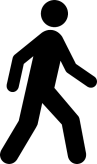 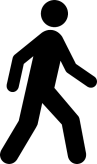 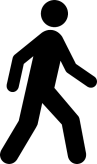 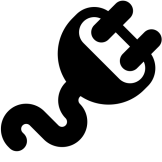 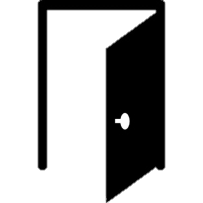 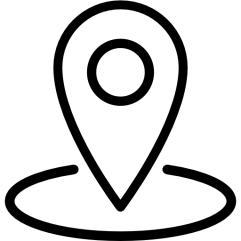 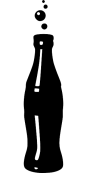 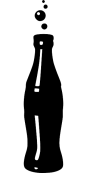 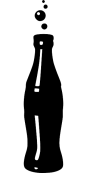 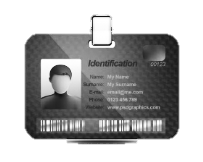 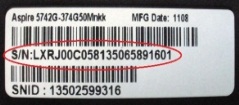 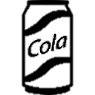 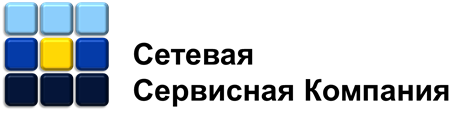 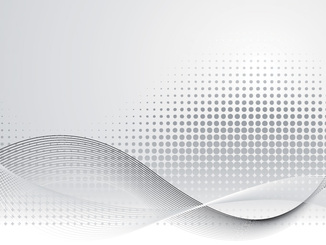 1
5
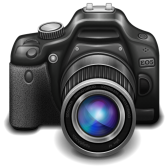 Система мониторингаторгового холодильного оборудования
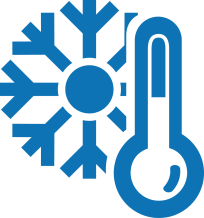 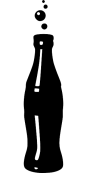 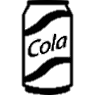 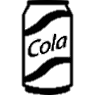 Мониторинг температуры холодильной камеры
Получение снимков содержимого полок
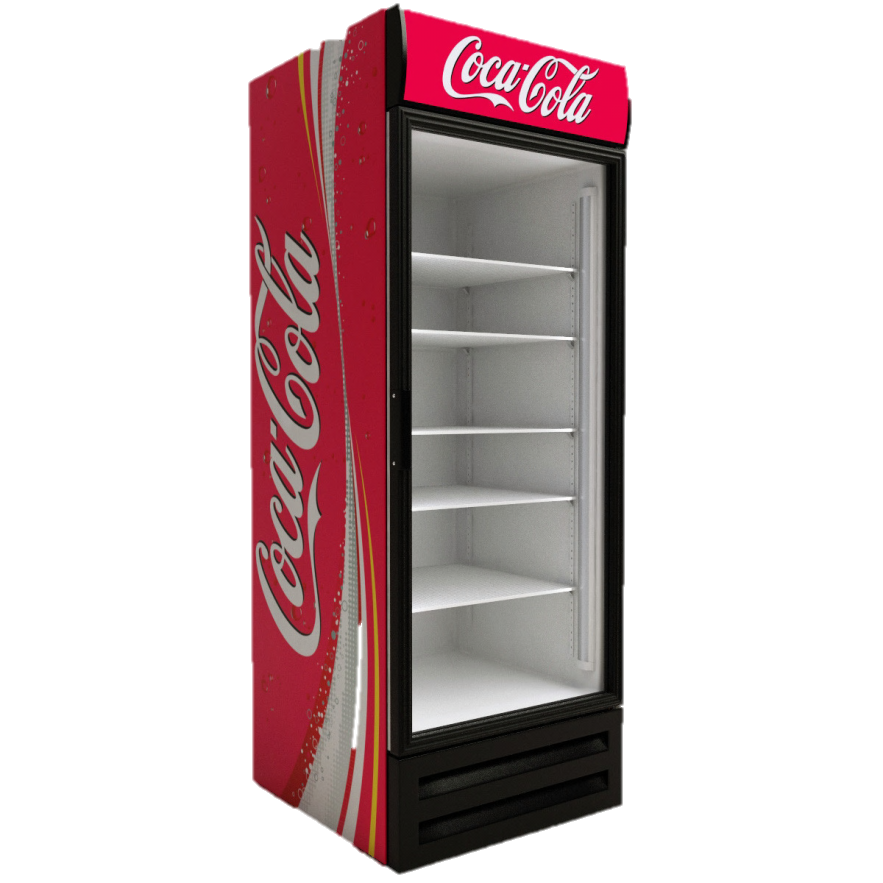 2
6
220V
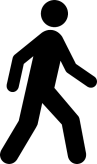 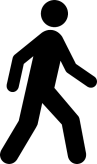 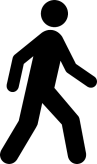 Подсчет количества открываний двери холодильника
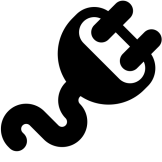 Контроль 
наличия напряжения в сети питания
Контроль геопозиции оборудования
Мониторинг количества проходов возле холодильника
3
7
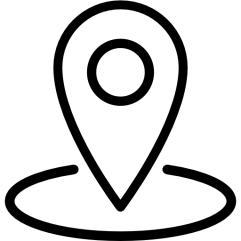 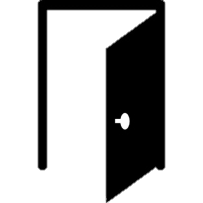 4
8
Мониторинг
загрузки полок товаром
Чтение серийного номера устройства, номера ПО,  метки торгового агента
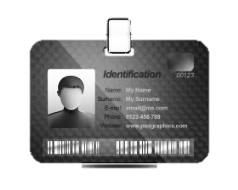 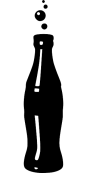 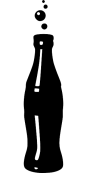 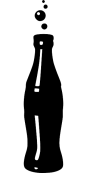 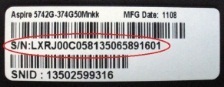 СЕРВЕР
КЛИЕНТ
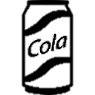 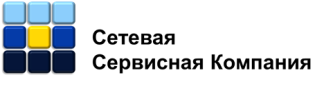 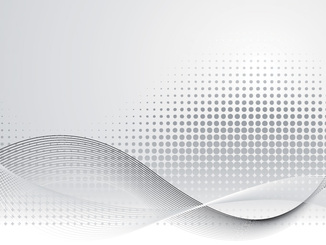 Постановка задачи
Выбор платформы
?
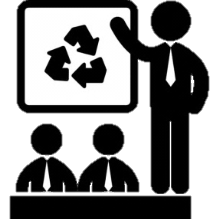 Перед разработчиками решения были поставлены следующие задачи:
Контроль температуры холодильной камеры в любой момент времени, контроль  отклонений от заданных граничных температурных значений;
Подсчет количества проходов/подходов людей к холодильнику;
Подсчет количества открываний двери холодильника;
Контроль закрытия двери холодильника;
Контроль загрузки полок товаром;
Контроль загрузки первой линии полок;
Визуальный контроль загруженности полок товаром;
Чтение метки торгового либо сервисного представителя, обслуживающего данное оборудование;
Считывание информации об устройстве: серийного номера, ID контроллера, номера ПО;
Контроль наличия напряжения ~220В в сети электропитания;
Определение геопозиции оборудования в любой момент времени;
Сбор указанных данных, отправка их на сервер, формирование отчетов, отправка и получение сообщений о тревожных событиях при отклонениях текущих показаний от заданных параметров;
Отправка обработанных данных на удаленное клиентское устройство пользователя, в том числе и на мобильные устройства.
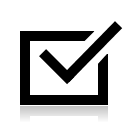 Решение построено на базе микроконтроллера, в основе которого AVR-ядро с RISC-архитектурой
ВАЖНО: разработанная система при инсталляции в оборудование не затрагивает штатные контроллеры холодильника и работает совершенно автономно (включая резервированное питание). Система мониторинга адаптируется для любого типа оборудования.
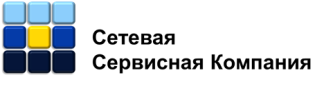 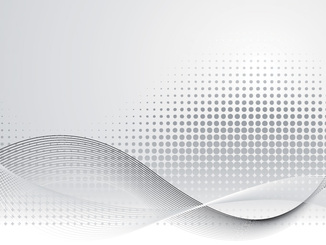 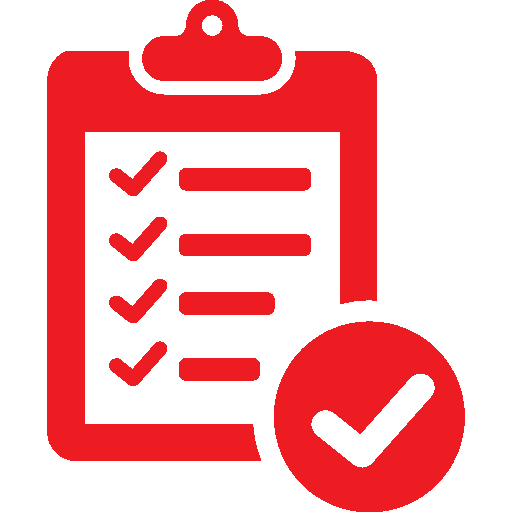 Преимущества реализованного решения
Невысокая стоимость – предлагаемое решение построено на микроконтроллерах и датчиках, стоимость которых невысока.
Простота использования – конечному пользователю данной системы не нужны специальные знания. Интерфейс интуитивно понятен, все события системы хорошо визуализированы в клиентском ПО.
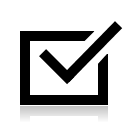 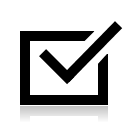 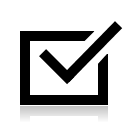 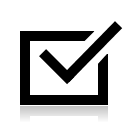 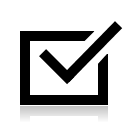 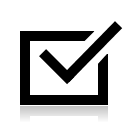 Кросс-платформенность – программное обеспечение системы работает под ОС Windows, Macintosh OSX и Linux, что позволяет без затрат устанавливать его на любые клиентские устройства.
Простая среда программирования – адаптированный для платформы язык программирования позволяет быстро адаптировать систему под потребности Заказчика.
Ядром системы является один контроллер, который обрабатывает данные о совершенно разных событиях, в результате чего мы получили КОМПЛЕКСНУЮ СИСТЕМУ МОНИТОРИНГА.
Разработанная система может быть интересна сразу трем службам Заказчика: службе маркетинга, департаменту сервиса, службе экономической безопасности.
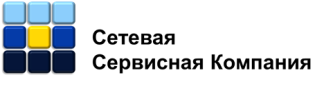 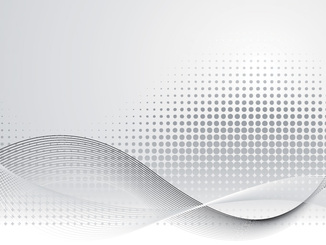 Мониторинг температуры холодильной камеры
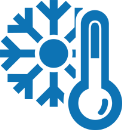 1
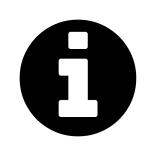 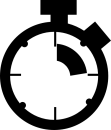 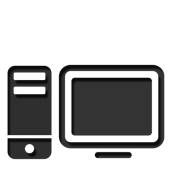 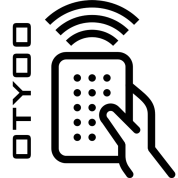 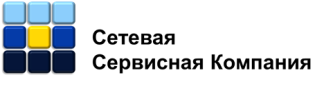 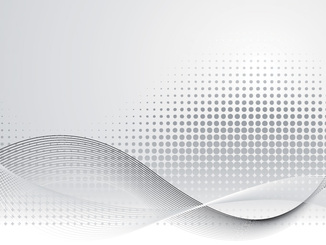 Подсчет количества подходов к холодильнику
2
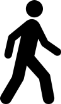 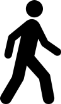 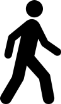 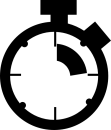 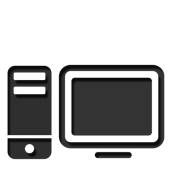 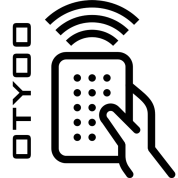 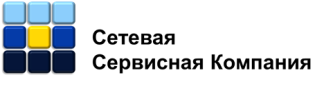 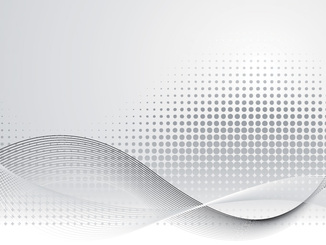 Подсчет количества открываний двери холодильника
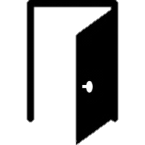 3
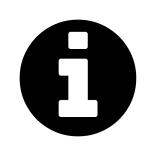 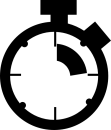 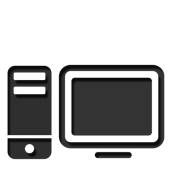 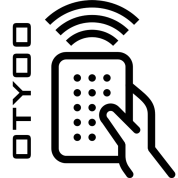 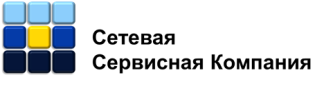 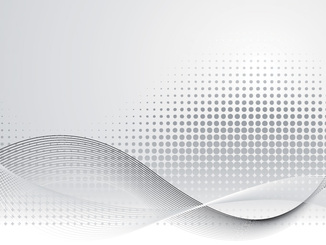 Мониторинг загрузки полок товаром
4
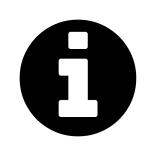 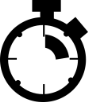 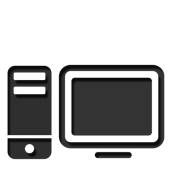 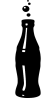 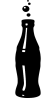 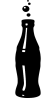 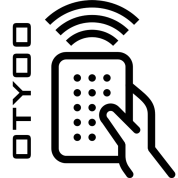 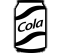 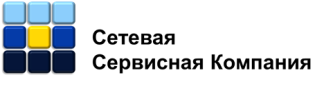 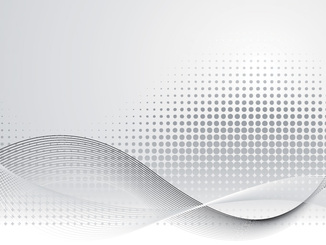 Получение снимков загруженности полок
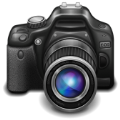 5
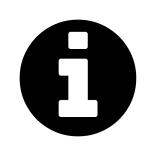 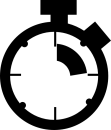 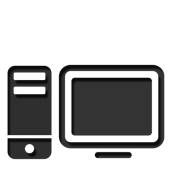 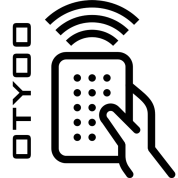 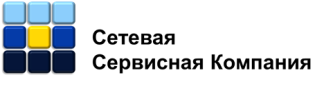 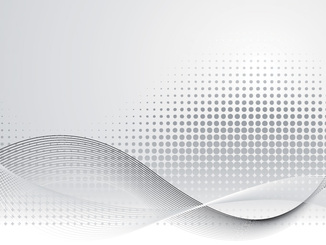 Контроль наличия напряжения в сети питания
220V
6
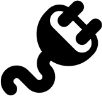 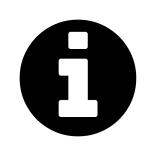 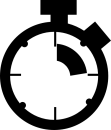 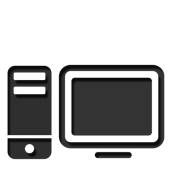 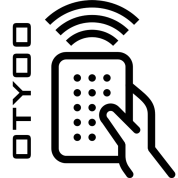 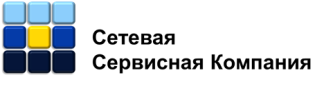 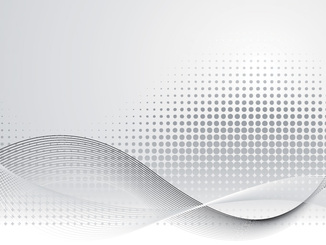 Контроль геопозиции холодильника
7
8
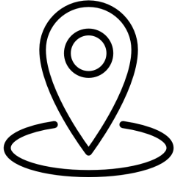 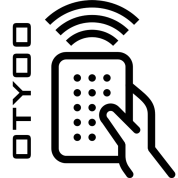 Чтение метки торгового представителя, чтение серийного номера оборудования
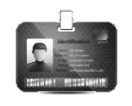 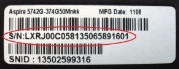 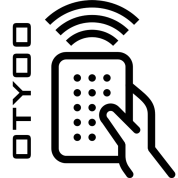 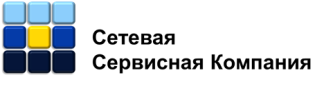 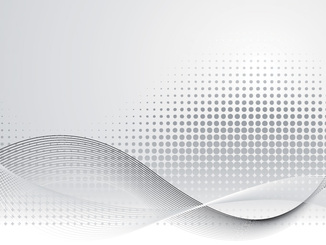 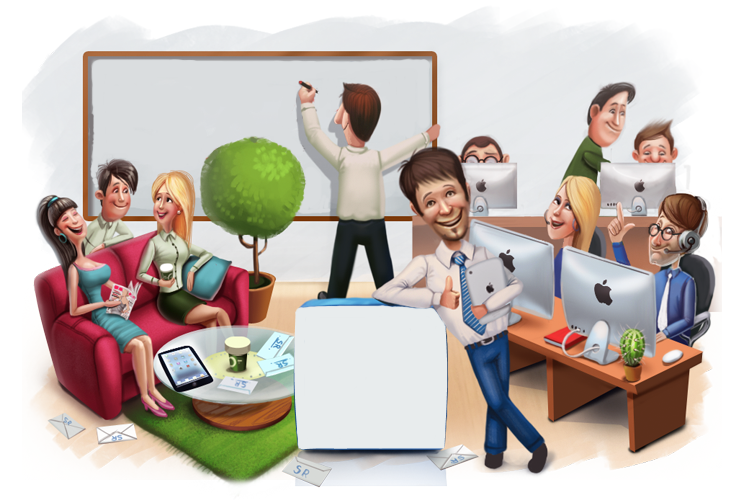 Информация
о компании-разработчике
Сетевая
Сервисная
Компания
Одним из основных направлений деятельности «Сетевой Сервисной Компании» является проектирование, монтаж и обслуживания интегрированных систем безопасности на крупных промышленных и торговых объектах. 
 «ССК» - лидер Юга России на рынке комплексного технического обслуживания банковских устройств.
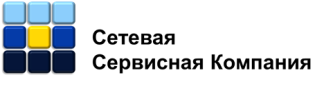 Сегодня компания обеспечивает сервисом 68 городов Юга России, на обслуживании находится более 3500 банковских устройств самообслуживания и более 11000 единиц POS-терминального оборудования.
      Кроме услуг по монтажу и сервису, «Сетевая Сервисная Компания» имеет компетенции, подтвержденные успешным семилетним опытом, по разработке комплексных IT и инженерных решений для потребителей любого сегмента рынка.
В 2015 году стартовало новое направление – продажа товаров и услуг с помощью автоматизированных систем – торговых автоматов (вендинговый бизнес).
ООО «Сетевая Сервисная Компания»
www.nservice.info
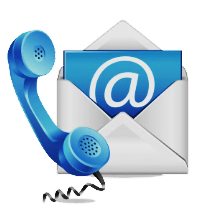 Г. Ростов-на-Дону, ул. Днепропетровская, 50г
(863)-207-24-09, o.ivanova@nservice.info